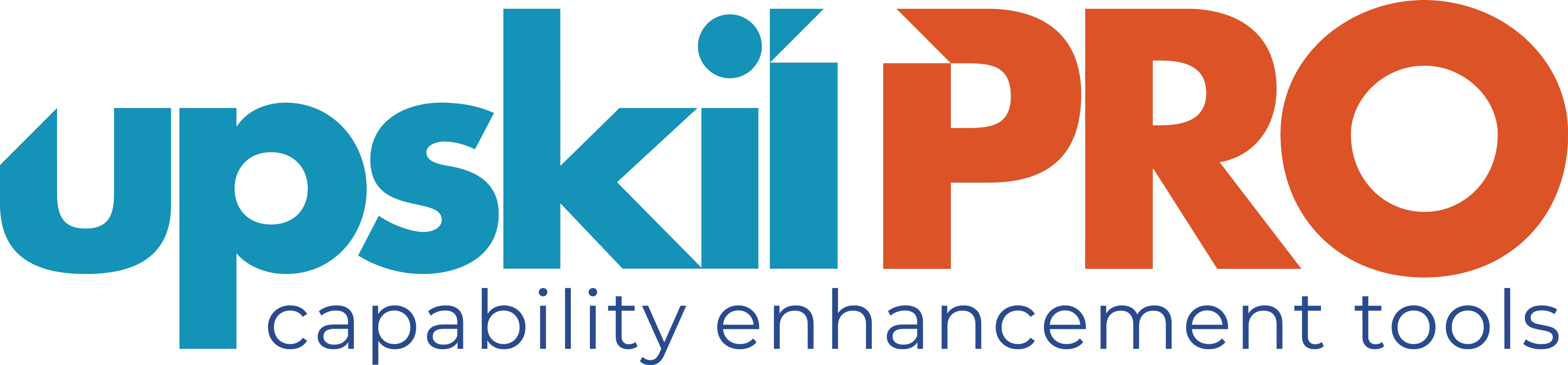 Planning Templates
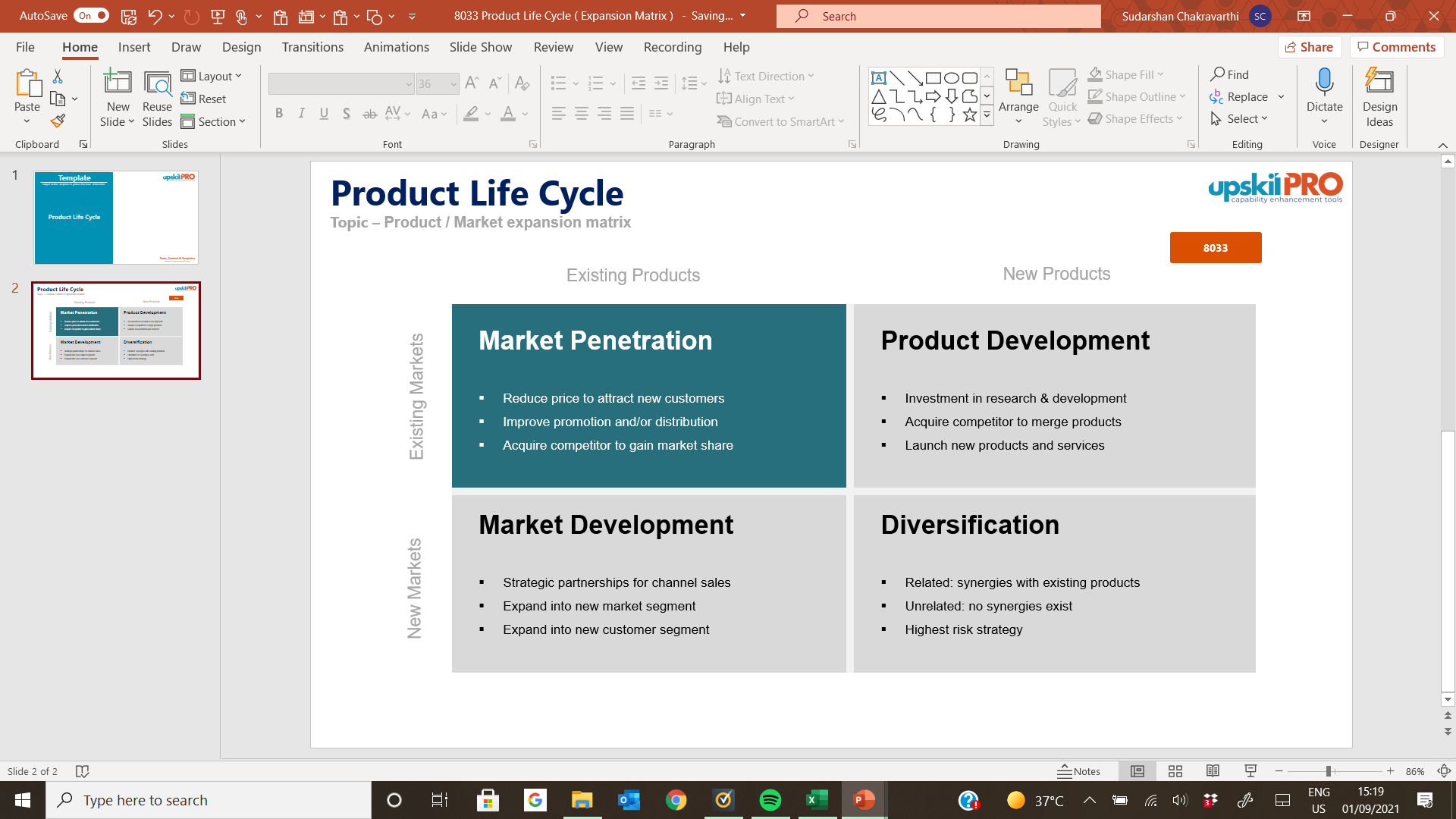 Product Life Cycle 
Expansion Matrix
Use a prioritization matrix to drive your efforts and resource utilization
UpskilPRO e Institute for Sales & Marketing
Tools, Content & Templates 
Hand built using experience & Insight
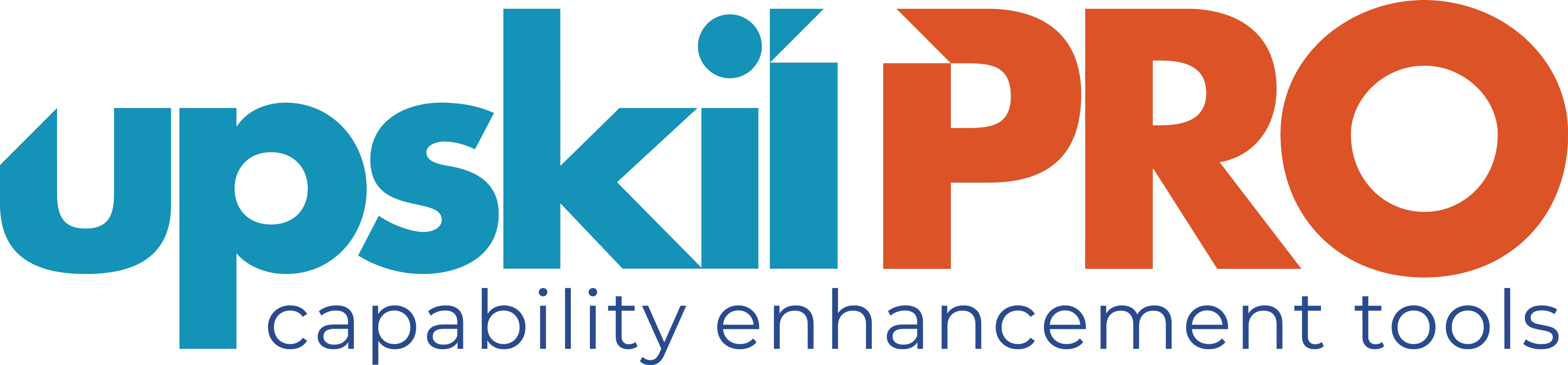 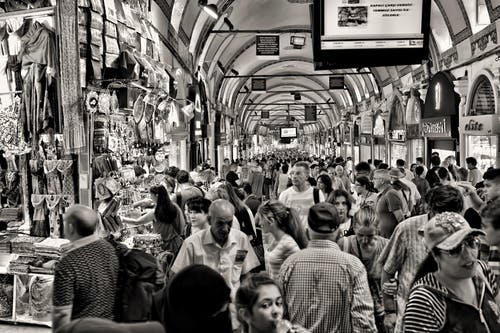 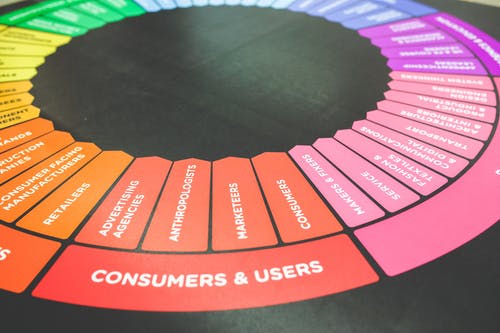 Created by 
ex-Procter & Gamble, Rothmans,  BAT, Gillette, Nokia, 
Microsoft & 3M managers.
UpskilPRO tools are designed in easy-to-use solutions, all you need to do is download the tool and get to work immediately . All UpskilPRO material has taken 100’s of hours and many 1000’s of $ to build , all this expertise and content is brought to you for a fraction of the cost to help professionals enhance their capability.

	core areas which are best suited to improve using our tools: 

Subject matter expertise 
Best practices
Analytical output & charting 
Prioritization
Process
Capability enhancement tools for 
              Consumer Marketing, Trade Marketing & 
Sales excellence professionals.
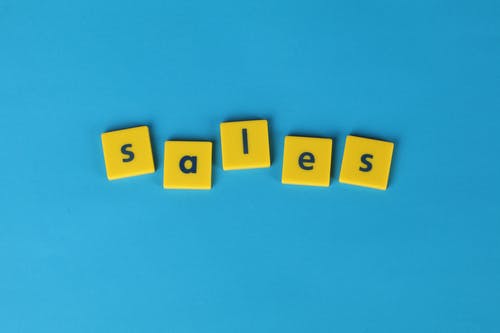 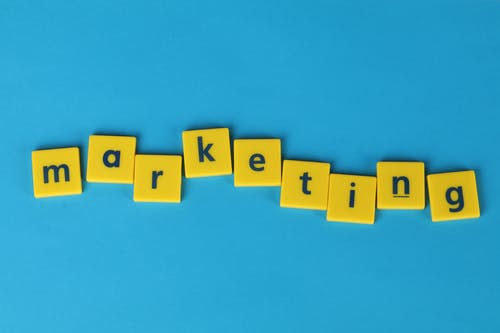 Tools in one place to get 10X productive now.
www.upskilpro.com
2
Product Life Cycle
Product / Market expansion matrix
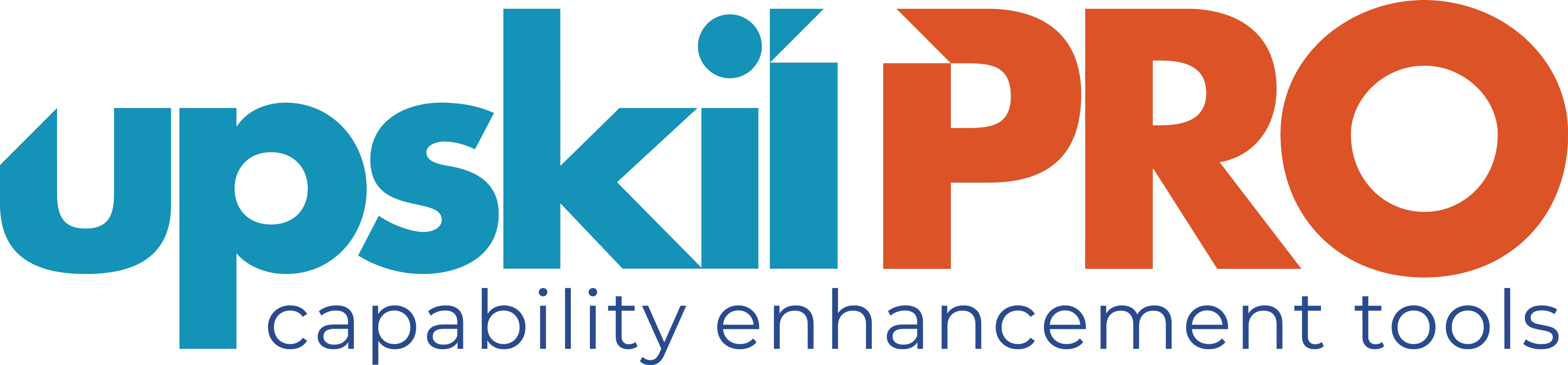 8033
8033 Product Life Cycle Expansion Matrix.
   
This product is a template 
A Template is a pre-planned and organised way to collect information for presentation in a neat and structured manner 
 Your Concern.
How do we grow in current markets and products, what is the matrix that can be applied for learning and application? 
 How will this tool benefit you?
We have used the 4-quadrant approach to delivering the possibilities of growing, basically shaping them into markets and products across the 4 quadrants
Each quadrant will deliver you a few solutions which are related to markets and products directly, and each quadrant will have specific solutions which can be reviewed.
 Key Benefits 
High level co-ordination between silo functions, countries, and engagement between teams 
Covers specific high-level areas across subjects  
Presents well-structured layout for decision making 
Save 2 hours on formatting
Saves many hours of aligning strategies and industry traits 
Saves many hours searching for comphrensive information 
Report ready format
Product Life Cycle
Product / Market expansion matrix
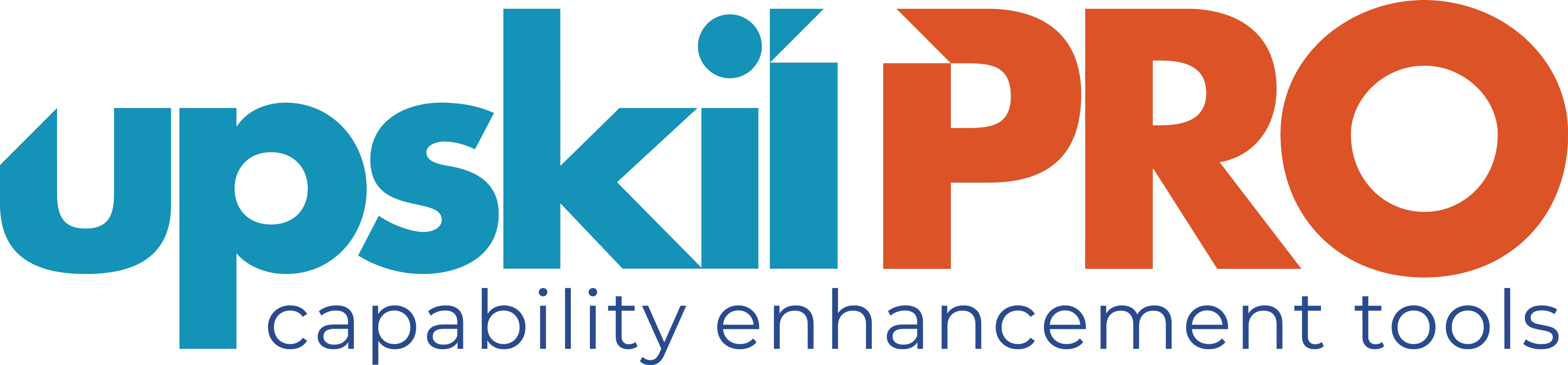 8033
The Product Life Cycle Expansion Matrix is a strategic tool used by businesses to analyze and plan for the development and growth of products across different stages of their life cycles. It involves identifying opportunities for expansion and innovation within each phase of the product life cycle: Introduction, Growth, Maturity, and Decline. 
The Market Expansion Matrix is a strategic framework that helps businesses identify and evaluate opportunities for growth in existing and new markets. It typically consists of four strategies: Market Penetration, Market Development, Product Development, and Diversification. 

Market Penetration involves increasing sales of existing products in current markets, while 
Market Development focuses on entering new markets with existing products. 
Product Development entails introducing new products into existing markets, and 
Diversification involves entering new markets with new products. 

By using the Market Expansion Matrix, businesses can assess the risks and potential rewards associated with each strategy and make informed decisions to expand their market presence and drive sustainable growth.
4
Product Life Cycle
Product / Market expansion matrix
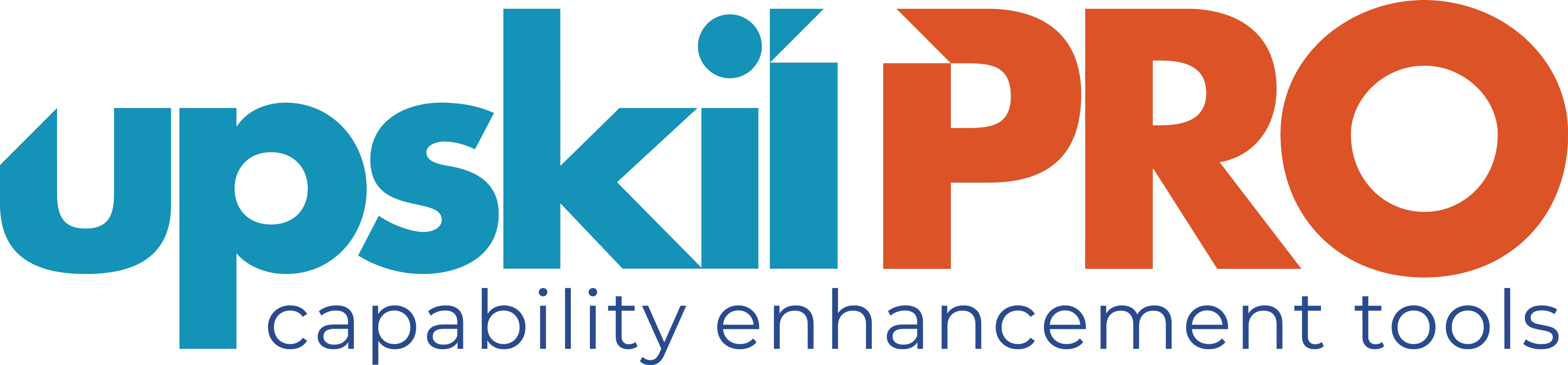 8033
New Products
Existing Products
Market Penetration

Reduce price to attract new customers
Improve promotion and/or distribution 
Acquire competitor to gain market share
Product Development

Investment in research & development
Acquire competitor to merge products
Launch new products and services
Existing Markets
Market Development

Strategic partnerships for channel sales
Expand into new market segment
Expand into new customer segment
Diversification

Related: synergies with existing products
Unrelated: no synergies exist
Highest risk strategy
New Markets
2017
2018
100’s of tools grouped in 12 categories, 50 tool types and 12 business functions in 1 place.
get 10X productive now !
Functions
Categories
Types
Analytical Tools
Business Development
Customer Acquisition
Margins
Partner Search
Reports
Category Management
Advertising
Agreements
Agreements
Customer Management
Market Analysis
Persona Development
Retail Measurement
Channel Management
Assessments
Analytics
Distribution
Market Development
Planning
Reviews
Distribution
Content Modules
Barriers
Distributor Management
Market Research
Positioning
Sales Management
Distributor Management
Checklists
Business Reviews
Forecasting
Market Segmentation
Pricing
Scorecards
General Management
Calculators
Business Intelligence
GAP Analysis
Market Size
Prioritization
Segmentation
Key Account Management
Job Descriptions
Channels
Go To Market
Marketing
Product Development
Six Sigma
Marketing
KPI’s
Communication
Job Descriptions
Marketing Comms
Product Life Cycle
Socio Economic Classification
Marketing Operations
Research
Competitive Evaluation
Key Account Plans
Merchandising
Profit & Loss
Territory Design
Sales Management
Strategic Tools
Competitive Intelligence
Management Summary
New Market Entry
Promotions
Trade Marketing
Shopper Marketing
Scorecards
Trade Marketing
Templates
Job Descriptions

Develop roles clearly and completely  across varying levels of experience
Agreements

Draft your business agreements across a variety of areas
KPI’s
Performance indicator, a quantifiable measure of performance over time versus a specific objective.
Templates

Templates are designed based gather information in a structured manner
Strategic tools 

These tools are  recognised the world over in business schools, consulting firms and companies who plan strategically.
Content Modules
 
Best practice material in power point for use as a knowledge base in business training , planning and execution .
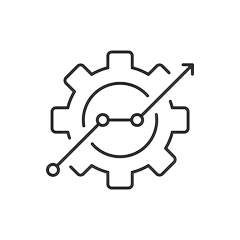 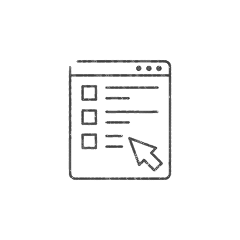 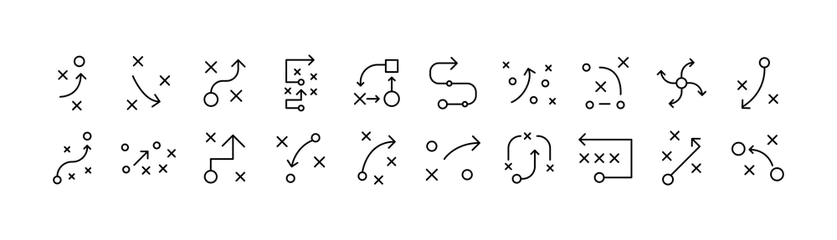 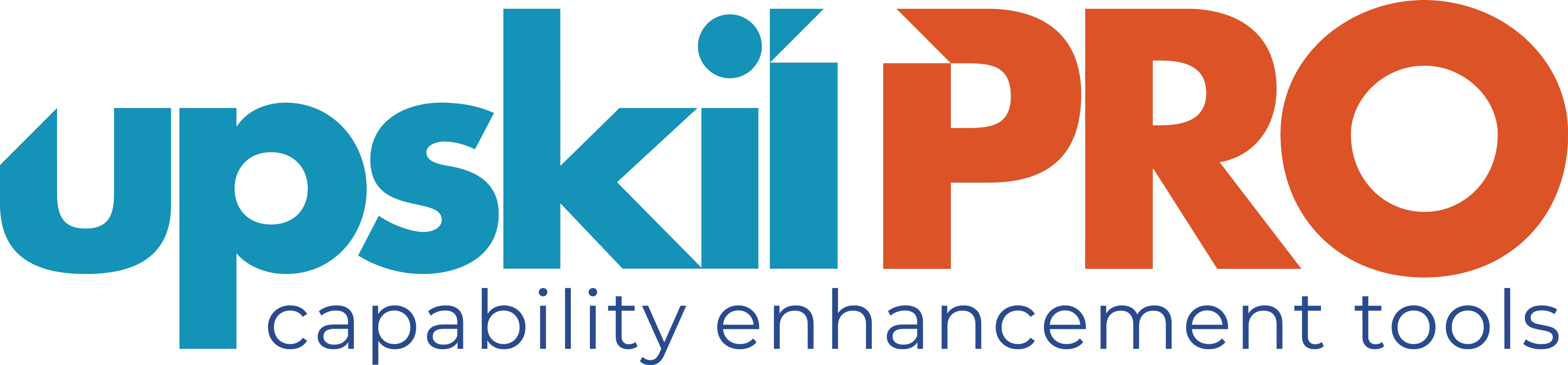 Gain a competitive edge using the best tools and techniques to build a better you .
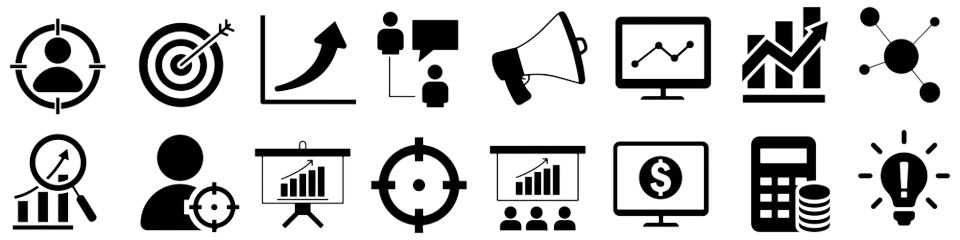 Scorecards 

Designed as functional or subject indicators across a variety off situations to enable performance of situational evaluation versus aligned standards.
Analytical Tools 

Interactive excel tools on specific business areas based on your data inputs delivered in a workbook model with instructions.
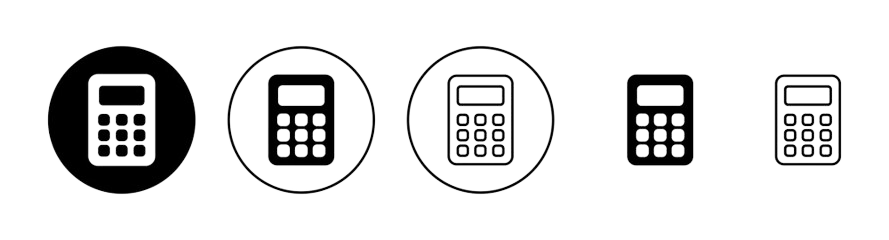 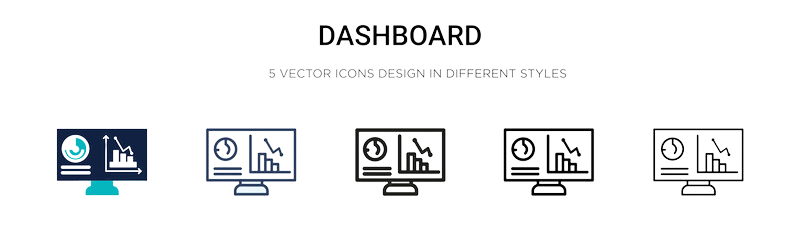 Assessments

Assessments are designed around specific areas to conduct reviews  and will center around a benchmark reviewing individuals or functions
Calculators 

calculate the right ratios for businesses looking for benchmarks in a variety of situations
Research 

Research tools for sales and marketing engagement
Checklists

Designed around achieving milestones in a sequential manner.
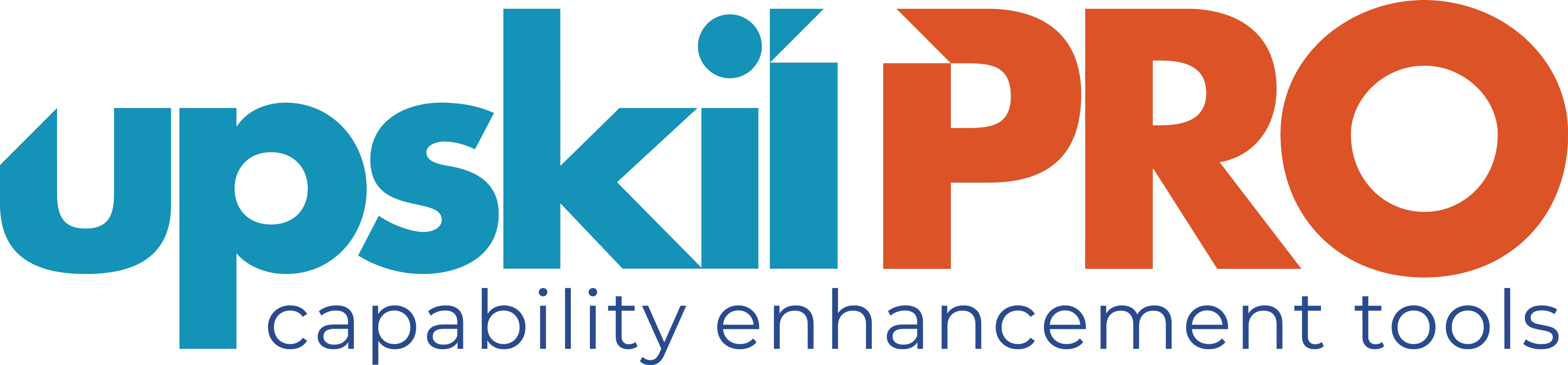 Planning Templates
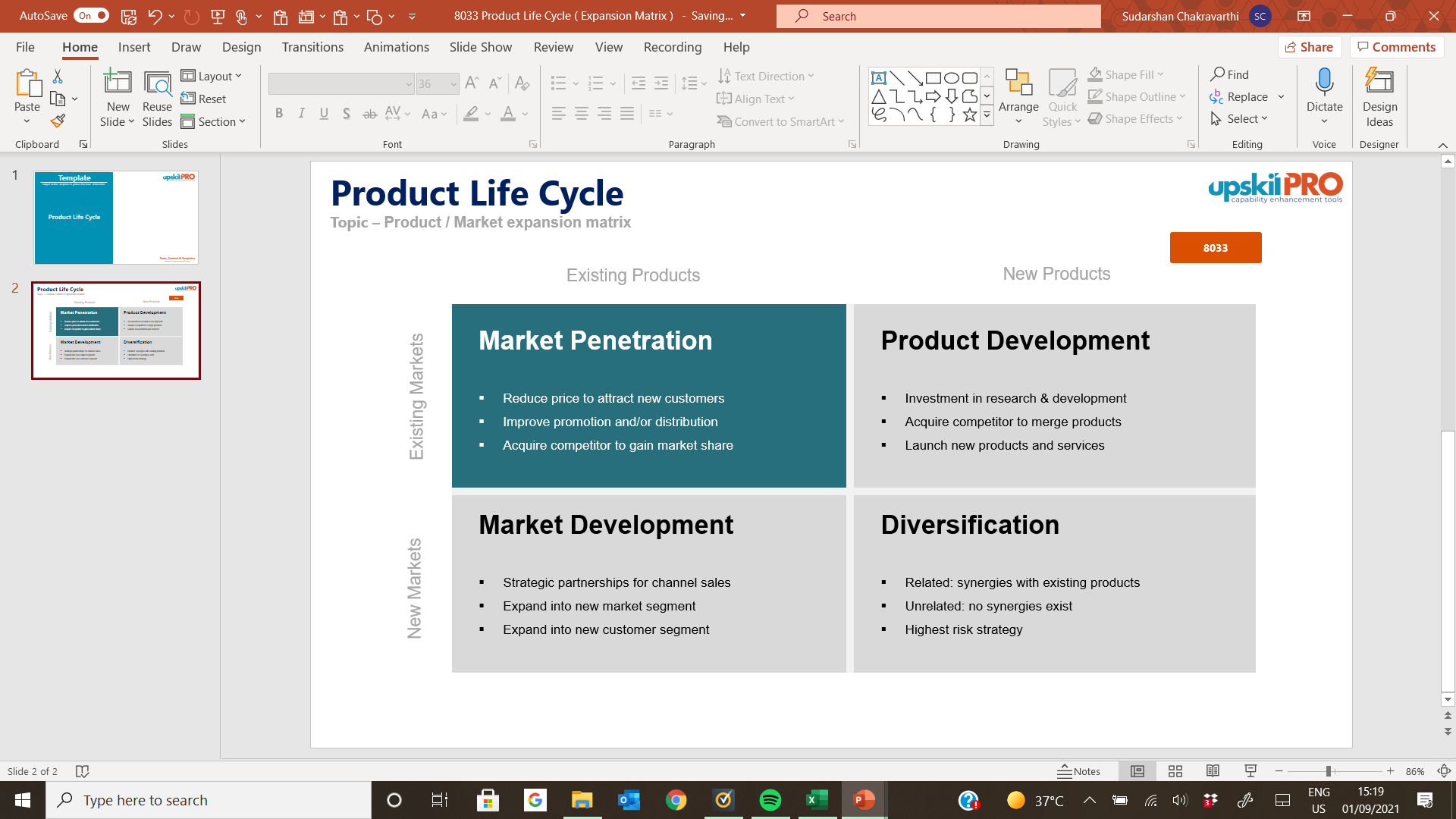 Product Life Cycle 
Expansion Matrix
Use a prioritization matrix to drive your efforts and resource utilization
UpskilPRO e Institute for Sales & Marketing
Tools, Content & Templates 
Hand built using experience & Insight